Очертания берегов. Моря Тихого и Индийского океанов. Острова и полуострова
География 
8 класс
Учитель: Таланова Лариса Вячеславовна
Моря, острова и полуострова  Индийского океана
Евразия
Африка
Индийский океан
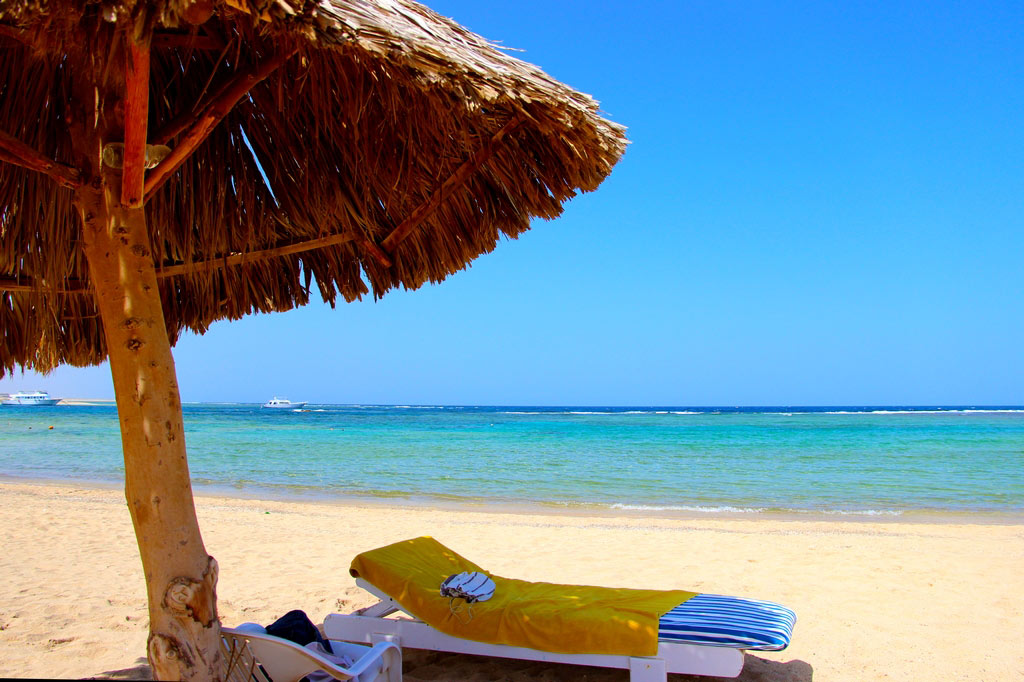 Красное море
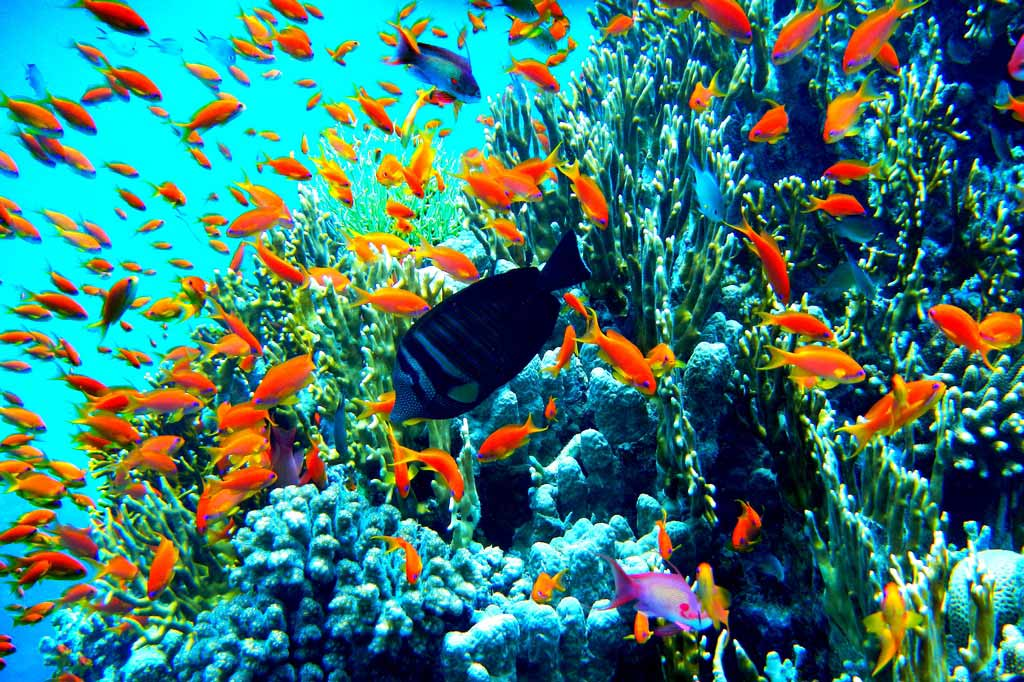 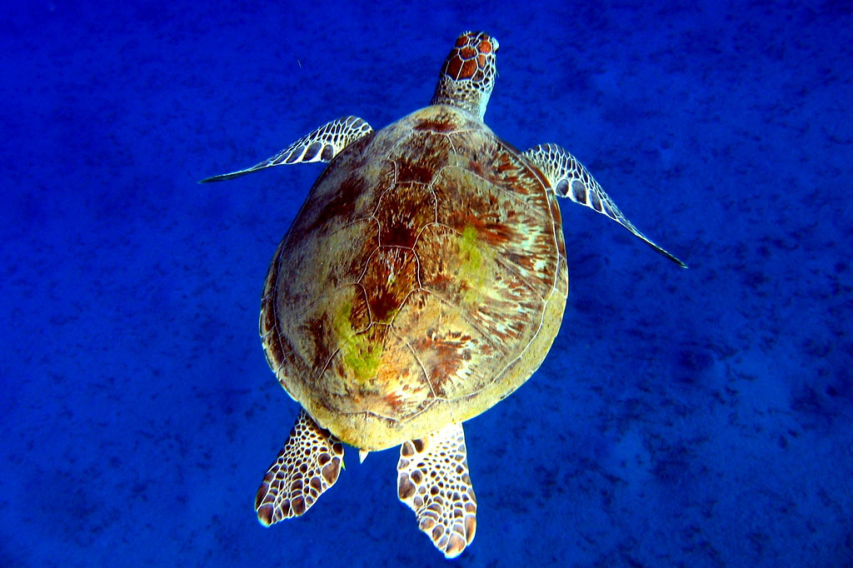 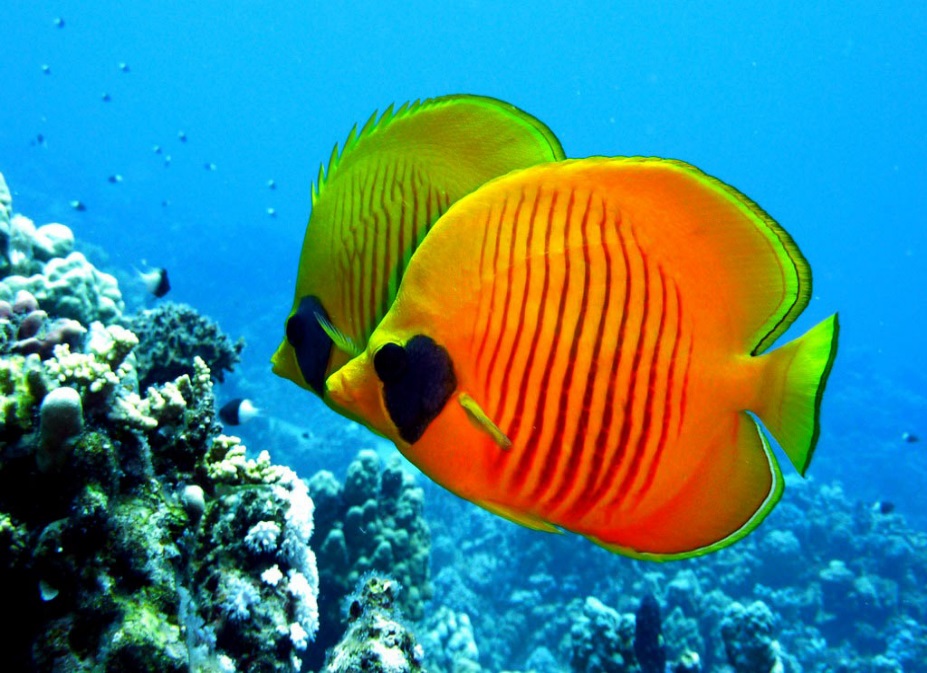 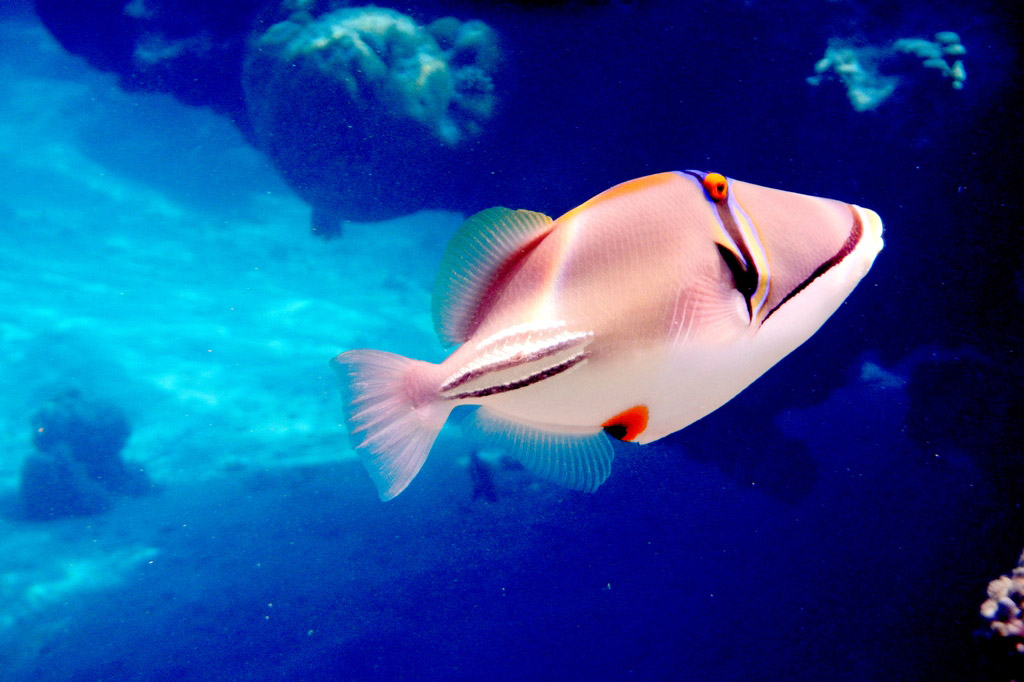 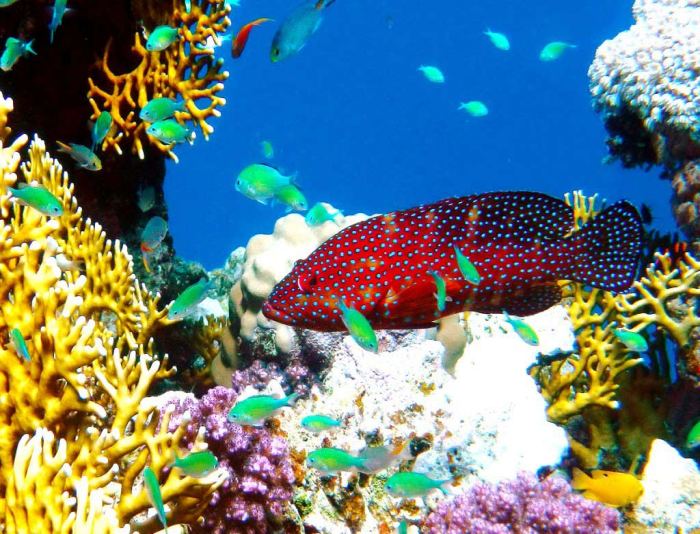 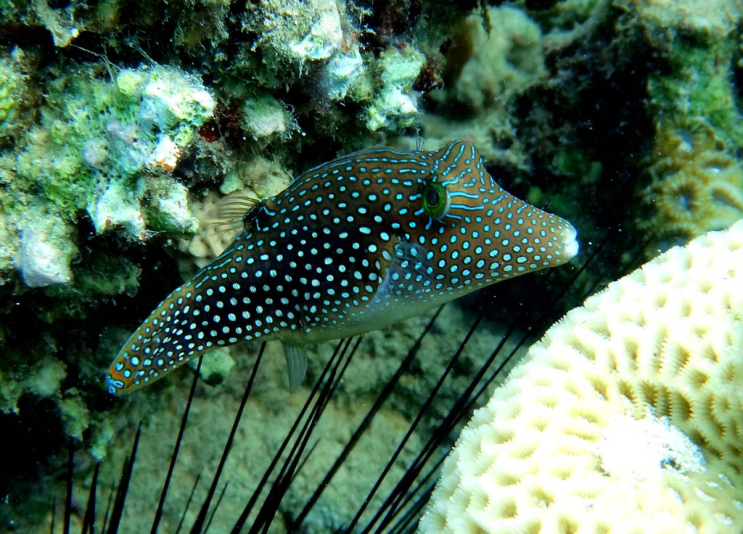 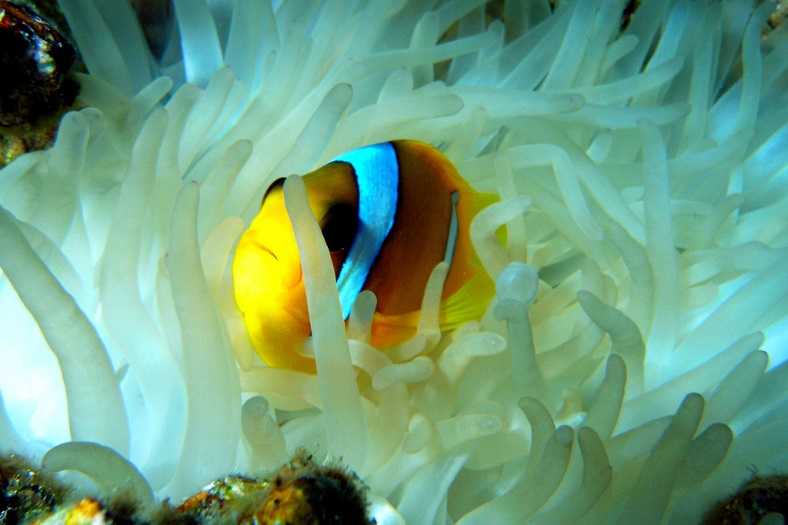 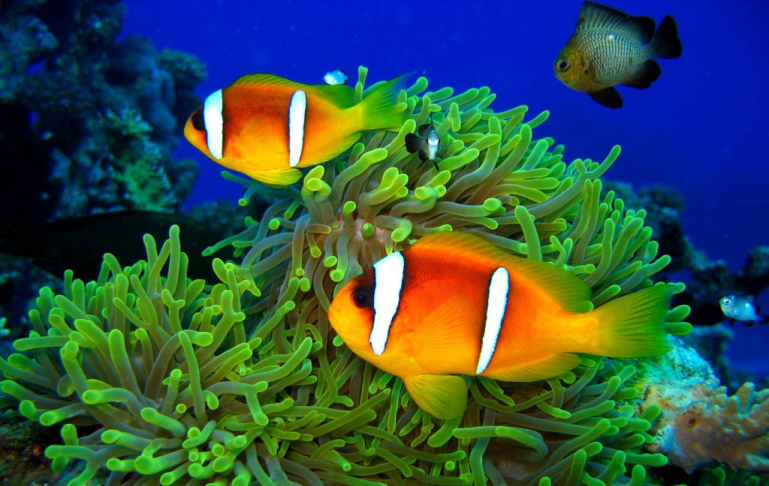 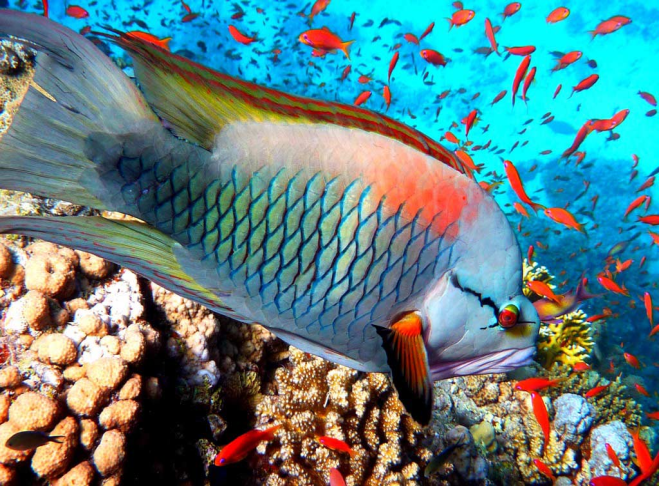 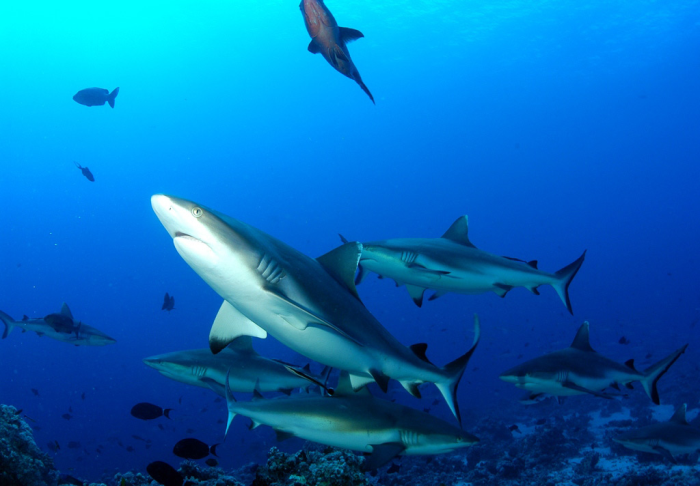 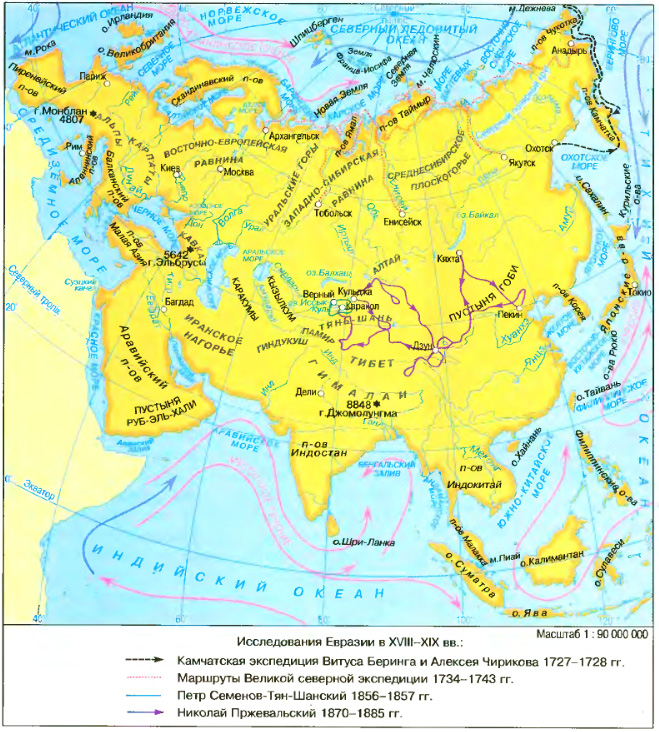 Красное 
море
Аравийское
 море
Моря Тихого океана. Острова и полуострова
Тихий океан омывает  Евразию с востока.
Моря: Южно-Китайское, Восточно-Китайское, Жёлтое,  Японское, Охотское  и  Берингово.
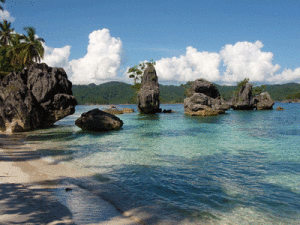 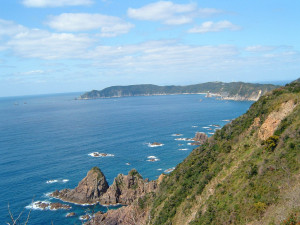 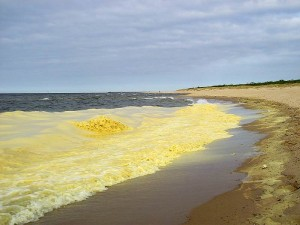 Восточно-Китайское море
Желтое море
Южно-Китайское море
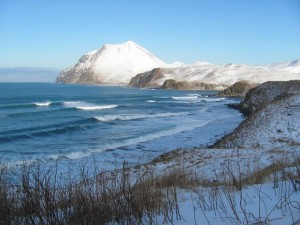 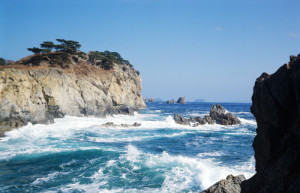 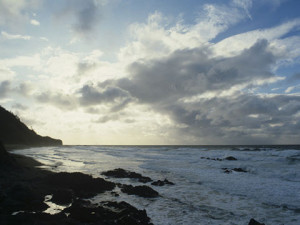 Берингово море
Японское море
Охотское море
Южно-Китайское море
Очень теплое море
Омывает берега полуострова Индокитай, Зондского архипелага и Филиппин
В нём много рыбы, морских черепах и других животных
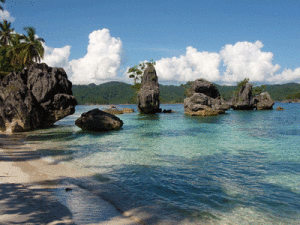 Восточно-Китайское море
Тёплое
 Не очень глубокое
Добывают жемчуг
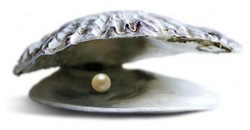 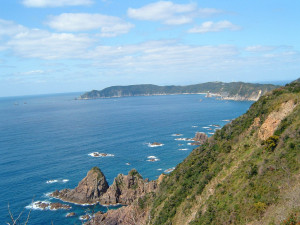 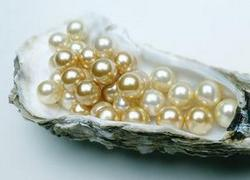 Жёлтое море
Самое мелкое из морей Тихого океана. 
На востоке оно омывает берега Корейского полуострова.
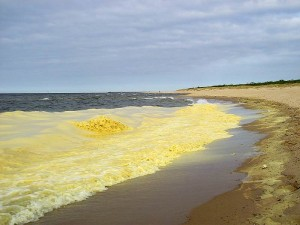 Японское море
Это глубокое море. 
Зимой его северная часть замерзает. 
В Японском море много рыбы и крабов.
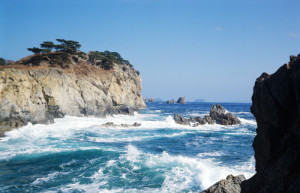 Охотское море
Это холодное  море. 
Оно с двух сторон ограничено островом Сахалин и  полуостровом Камчатка.
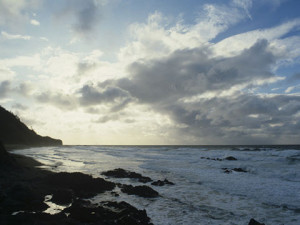 Берингово море
Самое северное море Тихого океана
Через Берингов пролив оно соединяется с Северным Ледовитым океаном.
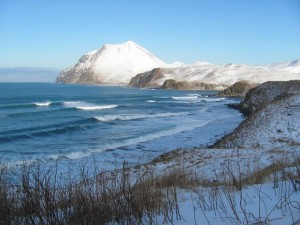 Вопросы и задания
1.	Назовите моря Индийского океана.
2.	Какое море самое соленое?
3.	Назовите теплые моря Тихого океана.
4.	В каком море добывают жемчуг?
5.	Какой полуостров самый большой?

Ссылка на электронный учебник: https://media.prosv.ru/static/books-viewer/index.html?path=/media/ebook/81801/&pageFrom=171&pageTo=173